ОБРАЩАТЬСЯ
   
территориальный  комплексный центр 
социального обслуживания населения 
по адресу: ______________________________________________________________________________
__________________________

тел.:   ____________________
РЕГИОНАЛЬНЫЙ ПРОЕКТ
НАЦИОНАЛЬНЫЙ ПРОЕКТ
ТИ
ДЕМОГРАФИЯ
РАЗРАБОТКА И РЕАЛИЗАЦИЯ ПРОГРАММЫ СИСТЕМНОЙ ПОДДЕРЖКИ
И ПОВЫШЕНИЯ КАЧЕСТВА ЖИЗНИ ГРАЖДАН СТАРШЕГО ПОКОЛЕНИЯ
Клубная деятельность, социальный туризм для граждан пожилого возраста и инвалидов
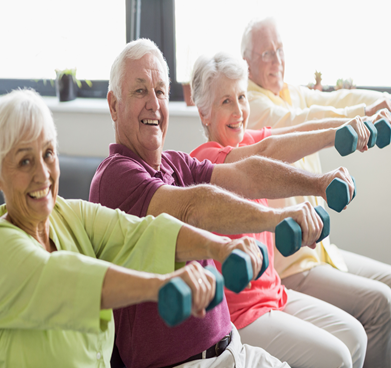 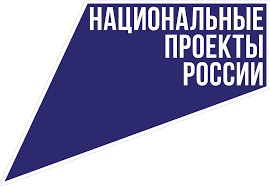 ОРЕНБУРГ, 2022 г.
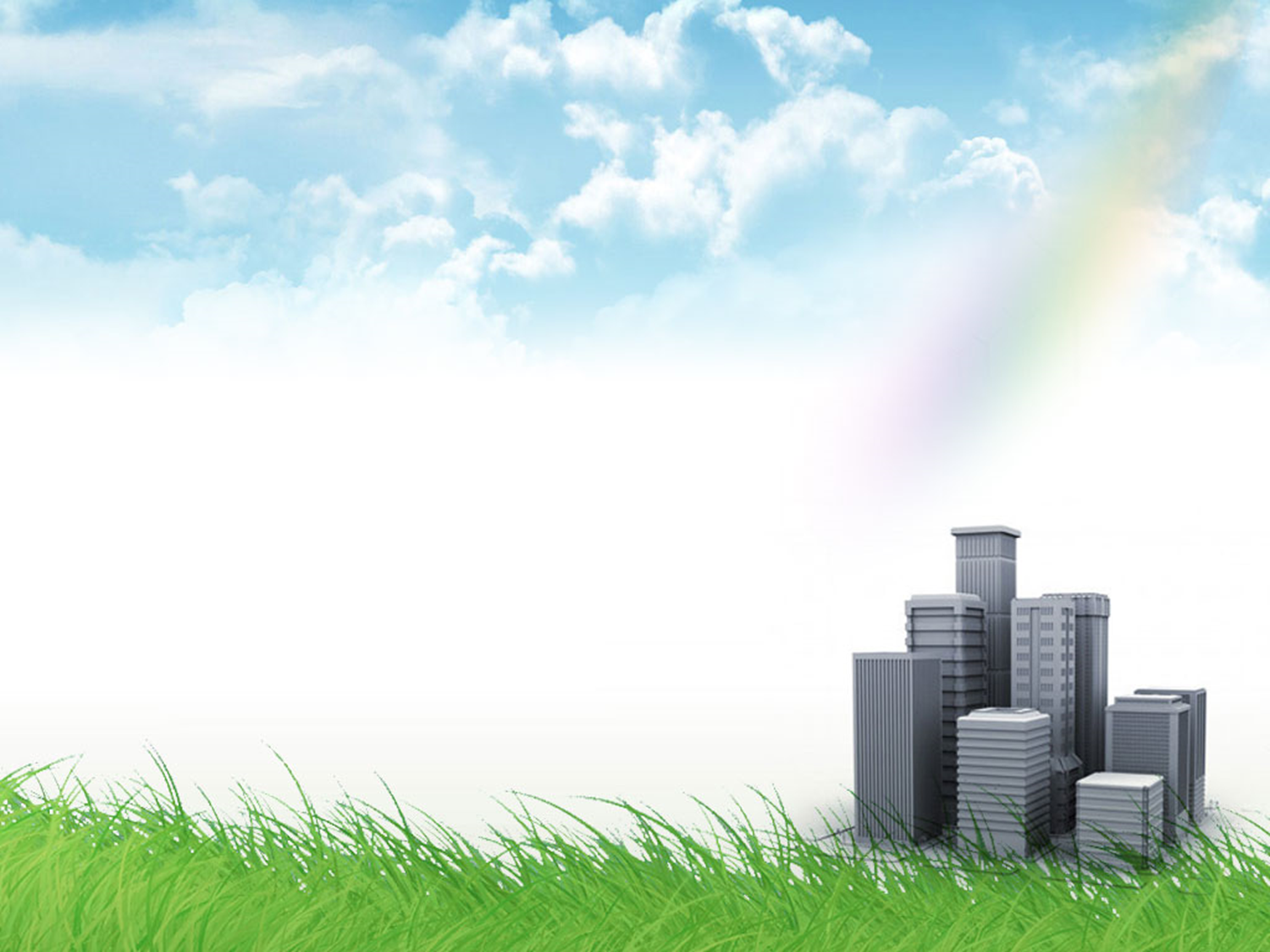 Клубная деятельность и социальный туризм
для граждан пожилого возраста и инвалидов
Консультативную помощь, помощь в оформлении необходимого пакета документов для признания нуждающимися в социальном обслуживании в полустационарной форме, в форме на дому
ЦЕЛЬ:

- повышение активного долголетия и формирование здорового образа жизни пожилых граждан и инвалидов;
- профилактика социального одиночества;
- организация правильного и полезного отдыха;
- вовлечение граждан пожилого возраста и инвалидов в культурную жизнь общества;
- участие старшего поколения  в занятиях физической культурой
Социальный туризм
Клубная деятельность
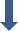 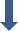 - туризм - отдых (экскурсия по городу, спортивные мероприятия, походы в театры, кинотеатры, библиотеки, музеи);
 -лечебно-оздоровительный туризм (поездки по природу, к лечебным источникам и др.);
- экологический туризм (поездки в лес за травами, грибами);
- выезды в организации и производственные цеха и др.
культурно-досуговые мероприятия; 
 оздоровительные мероприятия, направленные на укрепление физического здоровья граждан пожилого возраста и инвалидов, продление активного долголетия;
- обучению пожилых людей компьютерной грамотности
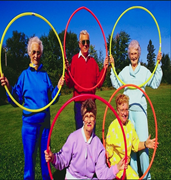 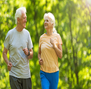